Open Science a EOSC v ČR
Aktuální stav a vyhlídky na rok 2024

Jiří Marek

Blok expertů KISK
26.10.2023
Cíl přednášky
Úvod do Open Science
Představení EOSC a EOSC CZ
Aktuality z rozvoje EOSC CZ
Co nás čeká v EOSCu v roce 2024
Otázky a odpovědi
Open Science a EOSC v ČR, 26.10.2023
1. Úvod do Open Science
1a. Definice
Otevřený přístup k vědeckým informacím
„Otevřený přístup k výsledkům výzkumu financovaného z veřejných zdrojů (tzv. Open Access) znamená poskytnutí bezplatného a neomezeného online přístupu koncovému uživateli k vědeckým informacím s možností dalšího opakovaného využití těchto informací. „Vědeckými informacemi“ se rozumí vědecké publikace a výzkumná data.“
-> bezplatného a neomezeného online přístupu = „ready to re-use“
Zdroj: Národní strategie otevřeného přístupu k vědeckým informacím (2017)
Open Science a EOSC v ČR, 26.10.2023
Výzkumná data
„data v digitální podobě pocházející z výzkumných projektů (z experimentů, šetření a měření, a to včetně tzv. metadat [data, která poskytují informaci o jiných datech] a podrobností o zpracování dat) dostupná bez omezení online všem potenciálním uživatelům. Otevřený přístup k výzkumným datům zahrnuje možnost data volně používat, upravovat a sdílet kýmkoli k jakémukoli účelu.“
Výzkumná data sdílená prostřednictvím otevřeného přístupu musí být úplná, snadno dostupná, strojově čitelná, používající standardy s volně dostupnou specifikací, zpřístupněná za jasně definovaných podmínek užití výzkumných dat s minimem omezení a dostupná uživatelům při vynaložení minima možných nákladů. Otevřený přístup k výzkumným datům bývá zpravidla realizován prostřednictvím elektronických datových repozitářů. Výzkumná data musí být zpřístupněna ve formě, která další využití umožní jak z hlediska technického, tak právního. Přístup, využití, reprodukce a šíření dat musí být bezplatné.
Zdroj: Národní strategie otevřeného přístupu k vědeckým informacím (2017)
Open Science a EOSC v ČR, 26.10.2023
Schéma Open Science
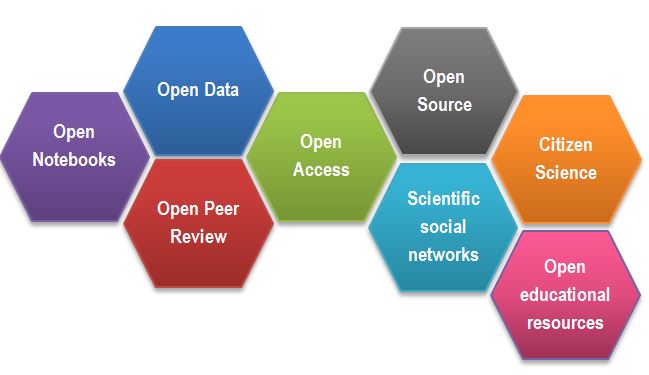 Zdroj: https://www.fosteropenscience.eu/node/1420
Open Science a EOSC v ČR, 26.10.2023
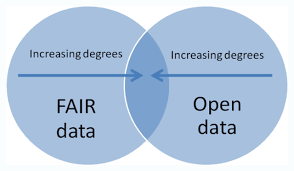 Open/FAIR Data
Otevřená data  <-> FAIR data„As Open as Possible, as Closed as Necessary“
Findable – podrobná metadata, registrace, globální persist identifikátory
Accessible – standardizovaný (strojový) přístupový protokol, AAI
Interoperable – srozumitelný sémantický popis dat a metadat, standardy
Reusable – jasná licence, přesná data o původu (reproducibilita)
Open Science a EOSC v ČR, 26.10.2023
Re-use v otevřeném prostředí
„Cílem Open Science, Open data, de facto čehokoliv “Open“ není něco „pouze plácnout na web“, ale opakovaně danou věc použít (re-use).“
Open Science a EOSC v ČR, 26.10.2023
Re-use v otevřeném prostředí
Vědecký výzkum

Životní cyklus dat
Vědecká publikace
Open Science a EOSC v ČR, 26.10.2023
1b. Aktuální stav Open Science v ČR
Open Science a projekty
Podmínky poskytovatelů financí:
Národní
OP JAK – Špičkový výzkum, Mezisektorová spolupráce, Společenské a humanitní vědy
TAČR
GAČR
…
Mezinárodní
Horizon Europe
Bill and Melinda Gates Foundation
…
Open Science a EOSC v ČR, 26.10.2023
Open Science a projekty (2)
Typicky se řeší:
Open Access poplatky
Licence Creative Commons
Data Management Plan (DMPs)
Kam data uložit
Je potřeba datový steward pro projekt apod.
Open Science a EOSC v ČR, 26.10.2023
Open Science pracovní skupiny/komunity
PS Open Science při Asociaci knihoven vysokých škol (AKVŠ)
PS Open Science při Česká asociace manažerů a administrátorů ve výzkumu (CZARMA)
Komunita Data Stewardů ČR
Research Data Alliance Czech Republic (RDA CZ)
PS EOSC CZ
Open Science a EOSC v ČR, 26.10.2023
Open Science na univerzitách
Open Science support týmy na UK, ČVUT, UPOL, MU, UTB, TUL, VŠB-TUO, Mendelu…
Open Science týmy na AVČR
Open Science koordinace v rámci Národní technické knihovny (NTK) + v přípravě web www.openscience.cz 

Podpora primárně: Open Access a FAIR Data, postupně se očekává podpora i v oblasti Citizen Science a Open Source
Open Science a EOSC v ČR, 26.10.2023
Open Science témata, která rezonují
Diamantová cesta Open Access
Open Science a hodnocení vědy
Ukládání dat a EOSC
Predátorské časopisy
Vědecká diplomacie/Evidence based policymaking
Open Science a EOSC v ČR, 26.10.2023
2. Představení EOSC a EOSC CZ
European Open Science Cloud (EOSC)
Technologické, programové i procesní zázemí, které podporuje uspořádanou práci s výzkumnými daty
sdružuje a poskytuje kapacitu, kde data lze dlouhodobě udržovat
poskytuje nástroje pro (snadnou) správu dat
poskytuje nástroje a prostředí pro řízení přístupu k datům
zpřístupňuje nástroje a prostředí pro zpracování (analýzu, …) a propojuje je s daty
Federovaný princip
umožňuje nezávislý vývoj, rozvoj i údržbu jednotlivých komponent
vyžaduje shodu na základních standardech a rozhraních
Nevytváří jedno správné úložiště, ale propojuje komponenty do společného celku
Sdílení dat napříč zeměmi i disciplínami
Open Science a EOSC v ČR, 26.10.2023
Historické okénko
Dlouhodobý proces, zahájený EK již v roce 2015
2018-2020 - První rozsáhlá fáze 
Programová podpora H2020 (cca 250 Milionů Euro)
Vývoj specifickým komponent, strategické studie
Clusterové projekty – zapojení velkých výzkumných infrastruktur (ESFRI)
Určitým završením bylo ustavení EOSC Asociace
29. 7. 2020 formálně založena EOSC AISBL (nezisková organizace) v Belgii, formálně potvrzena 11.9.2020 (Royal Decree)
President a 8 ředitelů voleni (každý rok obměna části ředitelů), nevolený sekretář
2021 – EOSC Strategic Partnership
Jediná horizontální aktivita HEU
2021 – SRIA (Strategic Research and Innovation Agenda)
Aktuálně verze 1.1, připravuje se verze 2
2021 – MAR (Multi-anual Roadmap, sekce 8 SRIA)
Aktuálně platí 2022-2024
Dokončuje se práce nad 2025-2027
Open Science a EOSC v ČR, 26.10.2023
EOSC řídící struktura
Open Science a EOSC v ČR, 26.10.2023
EOSC SRIA
Open Science a EOSC v ČR, 26.10.2023
Open Science a EOSC v ČR, 26.10.2023
EOSC CZ aneb iniciativa EOSC v ČR
Open Science a EOSC v ČR, 26.10.2023
EOSC CZ aneb iniciativa EOSC v ČR
2021 Architektura implementace iniciativy EOSC v ČR
Dokument vytvořen v rámci práce EOSC platformy při MŠMT v roce 2021
Definuje základní komponenty a principy implementace EOSC v ČR
2021 Koordinační výbor EOSC v ČR
Ustaven na přelomu roku 2021/2022
Poradní orgán MŠMT (předsedají vrchní ředitelé Wildová a Velčovský)
2021/2022 Vznik PS EOSC CZ
12 Pracovních skupin napříč průřezový tématy a oborovými disciplínam
Otevřená platforma pro diskusi implementace EOSC v ČR se širokou komunitou
2022 Analýza aktuálního stavu kapacit pro implementaci EOSC v ČR
2023 Podpora v rámci OP JAK
Výzvy Open Science I, II, III
Celková alokace cca 2,5 miliard Kč na 6 let 
Plus zastřešující projekty IPs CARDS při NTK a IPs EOSC-CZ při e-INFRA CZ
Open Science a EOSC v ČR, 26.10.2023
Iniciativa EOSC v ČR
EOSC CZ jako federovaný systém FAIR dat a služeb  Národní datová infrastruktura (NDI)
Komplexní systém, který se snaží zajistit
Základní infrastrukturu a kapacitu pro ukládání vědeckých dat v ČR
Otevřený soubor klíčových a dalších služeb pro práci s daty
Propojení na výkonné výpočetní systémy 
Za současné podpory a rozvoje lidských zdrojů
Vzdělávání vědců, nové kompetence (kurátorství), data scientists
Počítá s existencí již existujících datových úložišť (repozitářů)
Zpravidla v rámci velkých výzkumných infrastruktur
Vysoké školy a další výzkumné organizace zpravidla jen ve fázi plánů
Mluvíme o samostatných primárních a odvozených datech, ne pouze o datech jakou „příloh“ k publikacím
Open Science a EOSC v ČR, 26.10.2023
3. Aktuality z rozvoje EOSC CZ
Co přinesl rok 2023
01/2023 	Zřízení Sekretariátu a Školícího centra EOSC-CZ
04/2023 	Kick-off projektu IPs EOSC-CZ + vznik webu www.eosc.cz 
06/2023 	Národní akce: Czech National Tripartite Event and Open Science 		Day 2023 + anglická verze webu eosc.cz
06/2023	První školení EOSC CZ

Průběžně 	Podpora činnosti PS EOSC CZ

Příprava projektu Národní repozitářové platformy (NRP) do výzvyOpen Science I OP JAK
Open Science a EOSC v ČR, 26.10.2023
Open Science a EOSC v ČR, 26.10.2023
Open Science a EOSC v ČR, 26.10.2023
Open Science a EOSC v ČR, 26.10.2023
Open Science a EOSC v ČR, 26.10.2023
Národní repozitářové platforma (NRP) – výzva Open Science I
„Cílem výzvy je podpořit implementaci iniciativy European Open Science Cloud (dále též „EOSC“) v ČR v souladu s koncepčním dokumentem „Architektura implementace EOSC v ČR“. Konkrétně výzva podporuje vybudování distribuované Národní repozitářové platformy (dále též „NRP“) jako klíčového stavebního prvku Národní datové infrastruktury (dále též „NDI“), která vytvoří základní prostředí v ČR pro správu výzkumných dat, jejich ukládání, sdílení a práci s nimi v souladu s principy FAIR tak, aby byla vyhledatelná, dostupná, interoperabilní a znovu využitelná. NRP zajistí kromě technického řešení i portfolio klíčových služeb a taktéž vzdělávání uživatelů, datových odborníků a dalších relevantních pracovníků ve výzkumných organizacích.“
Open Science a EOSC v ČR, 26.10.2023
4. Co nás v EOSCu čeká v roce 2024
Aktivity v roce 2024
Řada školení a souvisejících aktivit
Další akce National Tripartite Event
Další rozvoj portálu www.eosc.cz
Připravujeme řadu kampaní na popularizaci EOSC CZ
První verze Národního metadatového adresáře (NMA)
Příprava monitoringu implementace EOSC CZ
Počátek diskusí o přesahu vědeckých dat do hodnocení vědy
Počátek implementace Národní repozitářové platformy (NRP)
Příprava projektu do výzvy Open Science II („oborové clustery + citlivá data“)
Open Science a EOSC v ČR, 26.10.2023
5. Otázky a odpovědi
Re-use system management…
„…aneb cirkulární ekonomika v digi světě.“

By Open Content
Open Science a EOSC v ČR, 26.10.2023
Open Science ne jako politika…
“…ale jako infrastruktura pokročilých vědeckých služeb.“

By Strategie OS MU 2022-2028
Open Science a EOSC v ČR, 26.10.2023
Děkuji vám za pozornost!
E: info@eosc.cz	W: www.eosc.cz
Open Science a EOSC v ČR, 26.10.2023